MAKING IDEAS REALITY:
THE ENTREPRENEURIAL PROJECT MANAGER
Michael Abbiw |  PMI Ghana Chapter
27/10/2023
PRESENTATION OUTLINE
3
1
2
INTRODUCTION
THE MINDSET OF THE ENTREPRENEURIAL PROJECT MANAGER
CHALLENGES AND STRATEGIES
5
NEXT GENERATION OF ENTREPRENEURIAL PROJECT MANAGERS
6
CONCLUSION
4
CASE STUDIES: SUCCESSFUL PROJECTS
Making Ideas Reality: The Entrepreneurial Project Manager
27 October 2023
2
INTRODUCTION
Making Ideas Reality: The Entrepreneurial Project Manager
27 October 2023
3
WHO IS AN ENTREPRENEUR
PASSIONATE & PERSEVERENT
RISK TAKING & COURAGEOUS
VERSATILE & AGILE
CREATIVE & INNOVATIVE
Someone who is a source of new ideas, offerings, businesses, or projects.
They put in long periods of sustained work with stress, problems, and setbacks.
Comfortable in taking worthwhile risks.
They adapt to changes in the market and maintain momentum.
CALCULATED & LOGICAL
STRONG WORK ETHIC
They evaluate and iterate the choices they make to ensure success.
They possess intense, gaol-getting personality.
Making Ideas Reality: The Entrepreneurial Project Manager
27 October 2023
4
WHO IS A PROJECT MANAGER
“A Project Manager initiates, executes, and completes projects across various industries using their project management expertise”. 

- Project Management Institute (PMI)
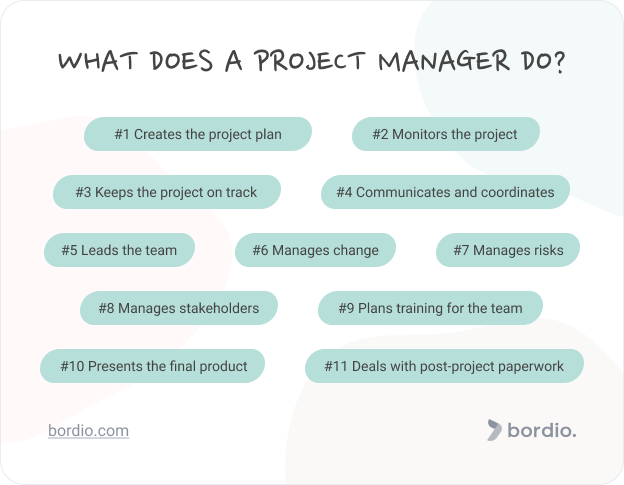 Making Ideas Reality: The Entrepreneurial Project Manager
27 October 2023
5
WHO IS THE ENT. PROJECT MANAGER
Integrating entrepreneurship and project management has evolved to become normality for organizations and individuals seeking to thrive in today's dynamic and competitive business environment.

For the Entrepreneurial Project Manager, transforming conceptualized ideas into realities is of utmost importance than having the ideas.
Entrepreneurial project managers bring ideas to reality by maintaining a resilient, resourceful, and solution-oriented mindset even when the odds are against them.


The entrepreneurial project manager is typically a forward-thinker who acts with a sense of ownership and accountability for the success of their projects within the broader business context.
Making Ideas Reality: The Entrepreneurial Project Manager
27 October 2023
6
THE MINDSET OF THE ENT. PROJECT MANAGERAGAINST THE TRADITIONAL PROJECT MANAGER
Making Ideas Reality: The Entrepreneurial Project Manager
27 October 2023
7
THE MINDSET OF THE TRADITIONAL PROJECT MANAGER
The traditional project manager’s mindset is to successfully execute, complete, and review one-time projects. 

They are generally told what to do, when to do it, and how to do it as specified in a project scope.

The traditional project manager is rarely interested in the continuous performance of the projects they execute.
Making Ideas Reality: The Entrepreneurial Project Manager
27 October 2023
8
THE MINDSET OF THE ENTREPRENEURIAL PROJECT MANAGER
The mindset and role of the entrepreneurial project manager are entirely different. 

They take on bigger risks by ensuring ideas are brought to reality and seeing through the growth phases of enterprises and projects.

They demonstrate varying skills, character, personality, and vision.
Making Ideas Reality: The Entrepreneurial Project Manager
27 October 2023
9
CHARACTERISTICS OF AN ENTREPRENEURIAL PROJECT MANAGER
Notable Characteristics Features Include:
6
5
1
2
4
3
Making Ideas Reality: The Entrepreneurial Project Manager
27 October 2023
10
Continuous Learning and Measuring Success
Entrepreneurial Drive and Business Acumen
Thinking and Networking Skills
Adaptability and Resourcefulness
Customer Oriented and 
Market Awareness
Innovation and 
Risk-Taking
Committed to self-improvement and focus on key performance indicators and project outcomes.
Understand projects are part of a broader business ecosystem and build networks to support project success.
Adjusts project plans and strategies and finds creative solutions to project challenges with limited budgets or time.
Passionate about their projects and willing to go the extra mile to achieve their goals.
Understands the needs and preferences and aligns project outcomes to the end-user.
Takes calculated risks and explore new avenues to achieve project objectives.
CHALLENGES OF the ENTREPRENEURIAL PROJECT MANAGER
Making Ideas Reality: The Entrepreneurial Project Manager
27 October 2023
11
ACCORDING TO THE U.S. BUREAU OF LABOR STATISTICS (BLS), DATA SHOWS THAT:
Approximately 20% of new businesses fail during the first two years of being open.
Approximately 45% of new businesses fail during the first five years.
Approximately 65% of new businesses fail during the first 10 years.
More people fail the entrepreneurial journey and only a handful of entrepreneurs achieve remarkable success.
Overcoming these challenges requires a combination of proactive strategies and adaptive thinking.
Making Ideas Reality: The Entrepreneurial Project Manager
27 October 2023
12
CHALLENGES AND STRATEGIES TO OVERCOME THEM
Making Ideas Reality: The Entrepreneurial Project Manager
27 October 2023
13
CHALLENGES AND STRATEGIES TO OVERCOME THEM
Making Ideas Reality: The Entrepreneurial Project Manager
27 October 2023
14
CHALLENGES AND STRATEGIES TO OVERCOME THEM
Making Ideas Reality: The Entrepreneurial Project Manager
27 October 2023
15
Making your ideas to reality
Making Ideas Reality: The Entrepreneurial Project Manager
27 October 2023
16
STEPS TO MAKING IT HAPPEN
DEFINE YOUR TARGET MARKET
RESEARCH AND ANALYZE YOUR IDEAS
BRAINSTORM YOUR IDEAS
CREATE A DETAILED PLAN
DEVELOP A FINANCIAL PLAN AND FORECAST
Determine if your ideas are feasible and if there is a market for them.
Take small steps and focus on one task at a time.
Lay the steps to take to generate future income and cover expenses.
Define Who Will Be Affected by Your Idea
It will provide you with a roadmap and help you stay focused.
1
2
3
4
Making Ideas Reality: The Entrepreneurial Project Manager
27 October 2023
17
5
STEPS TO MAKING IT HAPPEN
BELIEVE IN YOURSELF
TRACK YOUR PROGRESS
MAKE ADJUSTMENTS AND IMPROVE YOUR PLAN
TAKE ACTION AND EXECUTE
It will help identify any potential issues or obstacles you may encounter.
Above all, you cannot take action until you believe in yourself enough to handle the consequences of your decisions.
Explore your ideas and determine the viable ones.
Make adjustments to your plan when the need arises.
6
7
8
9
Making Ideas Reality: The Entrepreneurial Project Manager
27 October 2023
18
CASE STUDIESSOME SUCCESSFUL PROJECTS LED BY ENTREPRENEURIAL PROJECT MANAGERS
Making Ideas Reality: The Entrepreneurial Project Manager
27 October 2023
19
CASE STUDY: TESLA'S GIGAFACTORIES
Entrepreneurial Project Manager: Elon Musk

Project Description: Tesla's Gigafactories are massive facilities dedicated to the production of electric vehicles and battery storage products.

Success: Transformed the electric vehicle industry. These factories significantly increased production capacity, reduced costs, and played a key role in Tesla's market dominance. The project achieved success by pioneering innovation in sustainable transportation.
Making Ideas Reality: The Entrepreneurial Project Manager
27 October 2023
20
CASE STUDY: FARMABLE
Entrepreneurial Project Manager: Alloysius Attah

Project Description: Farmable is an agricultural technology platform that connects small-scale farmers in Ghana with agribusinesses.

Success: Has harnessed technology to improve access to markets for smallholder farmers. This project has not only increased the income of farmers but has also made it easier for agribusinesses to source quality produce.
Making Ideas Reality: The Entrepreneurial Project Manager
27 October 2023
21
MGA CONSULTING – GJSP PROJECT
Main Project Phase Implementation Strategies
Monthly Call Credit to Coordinators, and BAC Heads.

Morning Meetings with Coordinators and Facilitators.

Intermittent Calls to Coordinators to track Participation Numbers.

Daily Reporting by Coordinators and Facilitators.

Share information with Coordinators and Facilitators immediately it is received.
Stakeholder Engagements

Checklist of Activities 

Developed a Data Management System

Recruitment of Facilitators, Coordinators, and Caterers.

Purchases of Logistics

Conducted a Pilot of the Project

Main Project Phase Implementation

Monthly and Project Reports
Making Ideas Reality: The Entrepreneurial Project Manager
27 October 2023
22
INSPIRING THE NEXT GENERATION
Making Ideas Reality: The Entrepreneurial Project Manager
27 October 2023
23
MGA CONSULTING – CORE PROJECT PRINCIPLES
Scout for the least cost but quality resources.

Always look out for the low-hanging fruits. Further breakdown activities.

Engage other experts to help deliver on an activity.

Satisfying Client needs is of major importance.

Ensure regular communication with all key stakeholders

If you must pay a cedi more to deliver on quality.
Create a Project Checklist and Update it from Time to time.

Do not leave things that can be done today for tomorrow.

Create an internal team and meet regularly.

Never assume that the next person knows. Provide information or follow-up, regardless.

Build Relationships with Project Partners.

Be ahead of Project Timelines.
Making Ideas Reality: The Entrepreneurial Project Manager
27 October 2023
24
INSPIRING THE NEXT GENERATION
The next generation of entrepreneurial project managers can only be inspired by the success stories of a few of the many case studies that demonstrate the possibility of turning ideas into breakthrough projects.

People who have lived and understand the prospects of the entrepreneurial project management dream should mentor and coach aspiring project managers.
The guidance, mentorship, and project success stories can be the catalyst that stirs the passion of the next generation to undertake the unchartered path of entrepreneurial project management.


Working on real-world projects as interns or in collaborative partnerships, participating in creative problem-solving competitions among others is also a great way for the next generation of entrepreneurial project managers to turn their ideas to reality.
Making Ideas Reality: The Entrepreneurial Project Manager
27 October 2023
25
CONCLUSION
Making Ideas Reality: The Entrepreneurial Project Manager
27 October 2023
26
CONCLUSION
Making ideas a reality is a daunting task but not an impossibility. 

Adopting an entrepreneurial approach to project management increases the risks but so are the returns. 

The trick is to build the right entrepreneurial mindset, understand every project scope, and break it down to the simplest tasks to be executed within project timeframes.
Making Ideas Reality: The Entrepreneurial Project Manager
27 October 2023
27
Thank you
Michael abbiw
CEO/lead consultant
MGA Consulting Ghana Limited
m.abbiw@mgaconsultingltd.com | 0243784721